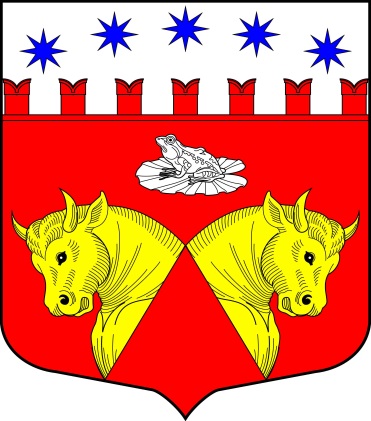 ВНУТРИГОРОДСКОЕ МУНИЦИПАЛЬНОЕ    
ОБРАЗОВАНИЕ ГОРОДА ФЕДЕРАЛЬНОГО ЗНАЧЕНИЯ САНКТ-ПЕТЕРБУРГА МУНИЦИПАЛЬНЫЙ ОКРУГ ЗВЕЗДНОЕ
БЮДЖЕТ ДЛЯ ГРАЖДАНВНУТРИГОРОДСКОГО МУНИЦИПАЛЬНОГО ОБРАЗОВАНИЯ ГОРОДА ФЕДЕРАЛЬНОГО ЗНАЧЕНИЯ САНКТ-ПЕТЕРБУРГА МУНИЦИПАЛЬНЫЙ ОКРУГ ЗВЕЗДНОЕ на 2024 год
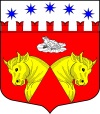 ВНУТРИГОРОДСКОЕ МУНИЦИПАЛЬНОЕ 
ОБРАЗОВАНИЕ ЗВЕЗДНОЕ
Что такое бюджет?
Бюджет – форма образования и расходования денежных средств, предназначенных для финансового обеспечения задач и функций местного самоуправления. 
Бюджет МО Звездное (далее – МО Звездное) представляет собой главный финансовый документ, утверждаемый Решением Муниципального Совета МО Звездное.
Формирование бюджета МО Звездное на 2024 год осуществлялось в соответствии с вопросами местного значения, определенными законом Санкт-Петербурга «Об организации местного самоуправления в Санкт-Петербурге», задачами, поставленными в послании Президента  Российской Федерации, прогнозом социально-экономического развития, а также  муниципальными программами МО Звездное.
Планирование бюджета МО Звездное на 2024 год осуществлялось в соответствии c Бюджетным Кодексом Российской Федерации (далее – БК РФ) и Положением о бюджетном процессе.

А так же некоторые пояснения по другим терминам:
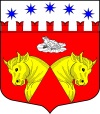 ВНУТРИГОРОДСКОЕ МУНИЦИПАЛЬНОЕ 
ОБРАЗОВАНИЕ ЗВЕЗДНОЕ
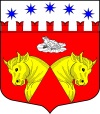 МУНИЦИПАЛЬНОЕ ОБРАЗОВАНИЕ ЗВЕЗДНОЕ
В статье 6 Бюджетного кодекса Российской Федерации (далее – БК РФ) утверждены основные понятия и термины, используемые участниками бюджетного процесса:

«доходы бюджета – поступающие в бюджет денежные средства, за исключением средств, являющихся в соответствии с настоящим Кодексом источниками финансирования дефицита бюджета;

расходы бюджета - выплачиваемые из бюджета денежные средства, за исключением средств, являющихся в соответствии с настоящим Кодексом источниками финансирования дефицита бюджета;

дефицит бюджета - превышение расходов бюджета над его доходами;

профицит бюджета - превышение доходов бюджета над его расходами;

межбюджетные трансферты - средства, предоставляемые одним бюджетом бюджетной системы Российской Федерации другому бюджету бюджетной системы Российской Федерации.»
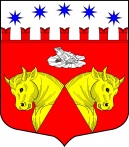 ВНУТРИГОРОДСКОЕ МУНИЦИПАЛЬНОЕ 
ОБРАЗОВАНИЕ ЗВЕЗДНОЕ
Контактная информация.
Муниципальный Совет196066, Санкт-Петербург, ул. Алтайская, д. 13тел.: 371-89-72И.о. Главы муниципального образования – 
Мануков Тигран МартиновичМестная администрация196066, Санкт-Петербург, ул. Алтайская, д. 13тел.: 371-28-72И.о. Главы Местной администрации – 
Волкович Виктория Марьяновна
Официальный сайт МО Звездное 
http://www.мозвездное.рф/ 
E-mailmo048@yandex.ruТелефон371-28-72
Прием граждан должностными лицами органов местного самоуправления МО Звездное

Мануков Тигран Мартинович – 
И.о. Главы муниципального образованияприем четверг с 12.00 до 14.00
Волкович Виктория Марьяновна – 
И.о. Главы Местной администрацииприем среда с 11.00 до 13.00
ВНУТРИГОРОДСКОЕ МУНИЦИПАЛЬНОЕ 
ОБРАЗОВАНИЕ ЗВЕЗДНОЕ
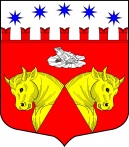 Основные направления бюджетной политики внутригородского муниципального образования 
города федерального значения Санкт-Петербурга муниципальный округ Звездное
на 2024-2026 годы
Основные направления бюджетной политики внутригородского муниципального образования города федерального значения Санкт-Петербурга муниципальный округ Звездное (далее – муниципальное образование) на 2024-2026 годы подготовлены в соответствии с бюджетным законодательством Российской Федерации и Санкт-Петербурга в целях составления проекта бюджета муниципального образования Звездное на 2024 год и плановый период 2025-2026 годов (далее – проект бюджета на 2024 год). Проект бюджета на 2024 год формируется на три года.

Основные направления бюджетной политики и налоговой политики муниципальный образования на 2024 год определяют условия, принимаемые для составления проекта бюджета на 2024 год, подходы к его формированию.
Доходы бюджета
Доходы проекта бюджета в 2024 году планируется формировать из доходов, которые включают в себя
Собственные доходы
Безвозмездные поступления, в состав которых входят
Субвенции, выделяемые из бюджета Санкт-Петербурга
Налоговые доходы
Дотации, выделяемые из бюджета Санкт-Петербурга
Неналоговые доходы
В связи с тем, что в Санкт-Петербурге в соответствии с федеральным и региональным законодательством органы местного самоуправления не наделены полномочиями в области налоговой политики, реальных инструментов налоговой политики не имеется. В соответствии со статьей 8 БК РФ в бюджетные полномочия органов государственной власти Санкт-Петербурга входит определение законами Санкт-Петербурга источников доходов бюджетов внутригородских муниципальных образований Санкт-Петербурга, а также установление нормативов отчислений доходов в бюджеты внутригородских муниципальных образований Санкт-Петербурга от федеральных, региональных и (или) местных налогов, предусмотренных специальными налоговыми режимами, подлежащих зачислению в бюджет Санкт-Петербурга в соответствии с БК РФ и законодательством о налогах и сборах.
1. Налоговые доходы.
1.1     Налог на доходы физических лиц
2.     Неналоговые доходы
 2.1.	Доходы от оказания платных услуг получателями средств бюджетов муниципальных образований и компенсации затрат бюджетов муниципальных образований, в том числе средства, составляющие восстановительную стоимость зеленых насаждений, произраставших на территории зеленых насаждений внутриквартального озеленения, подлежащие зачислению в бюджеты муниципальных образований в соответствии с законами Санкт-Петербурга.
2.2.	Доходы от возмещения ущерба при возникновении страховых случаев, когда выгодоприобретателями по договорам страхования выступают получатели средств бюджетов муниципальных образований.
2.3.	Денежные взыскания (штрафы) за нарушение законодательства Санкт-Петербурга, зачисляемые в бюджеты муниципальных образований по месту совершения административных правонарушений.
штрафы за административные правонарушения в области благоустройства, предусмотренные главой 4 Закона Санкт-Петербурга от 12.05.2010 № 273-70 «Об административных правонарушениях в Санкт-Петербурге», за исключением 37_2 указанного Закона Санкт-Петербурга
штрафы за административные правонарушения в области предпринимательской деятельности, предусмотренные статьёй 44 Закона Санкт-Петербурга от 12.05.2010 № 273-70 «Об административных правонарушениях в Санкт-Петербурге»
штрафы за административные правонарушения, посягающие на институты государственной власти и местного самоуправления, предусмотренные статьей 47_1 Закона Санкт-Петербурга от 12.05.2010 № 273-70 «Об административных правонарушениях в Санкт-Петербурге»
2.5.	Прочие неналоговые доходы, зачисляемые в бюджеты муниципальных образований.

3.     Безвозмездные поступления:
 
3.1.	Безвозмездные поступления из бюджета Санкт-Петербурга:
-	субвенции, предоставляемые бюджетам муниципальных образований в случаях и в порядке, установленных законами Санкт-Петербурга.
Расчет субвенций осуществляется Местной администрацией, в соответствии с методикой, определенной статьей 8 Закона Санкт-Петербурга от 31.10.2007 № 536-109 «О наделении органов местного самоуправления в Санкт-Петербурге отдельными государственными полномочиями Санкт-Петербурга по организации и осуществлению деятельности по опеке и попечительству, назначению и выплате денежных средств на содержание детей, находящихся под опекой (попечительством), и денежных средств на содержание детей, переданных на воспитание в приемные семьи, в Санкт-Петербурге», на основании качественных (размер расчетной единицы, размер пособия на содержание ребенка в семье опекуна и приемной семье, размер вознаграждения приемных родителей) и количественных (численность опекаемых, численность муниципальных служащих, исполняющих переданные государственные полномочия и т.п.) показателей на 2024 – 2026 годы и представлен в приложении 11 к Закону Санкт-Петербурга «О бюджете Санкт-Петербурга на 2024 год и на плановый период 2025 и 2026 годов», проверяется Комитетом по социальной политике Санкт-Петербурга, который является главным распорядителем средств субвенций.
Согласно приложению к Закону Санкт-Петербурга «О бюджете Санкт-Петербурга на 2024 год и на плановый период 2025 и 2026 годов» объем субвенций на исполнение органами местного самоуправления в Санкт-Петербурге отдельного государственного полномочия Санкт-Петербурга по определению должностных лиц местного самоуправления, уполномоченных составлять протоколы об административных правонарушениях, и составлению протоколов об административных правонарушениях на 2024 год и на плановый период 2025 и 2026 годов составляет:
3.2.	Прочие безвозмездные поступления, зачисляемые в бюджеты муниципальных образований.
Таким образом, общий объем доходной части бюджета МО Звездное на 2024 год составил 190 465,7 тысячи рублей, в том числе налоговые доходы – в размере                    14 185,9 тысяч рублей, неналоговые доходы – в размере 4 143,1 тысяч рублей и безвозмездные поступления – в размере 172 136,7 тысяч рублей.
Расходы бюджета
Формирование расходов проекта бюджета МО Звездное осуществляется в соответствии с расходными обязательствами, вытекающие из полномочий по решению вопросов местного значения отнесённых к ведению муниципальных образований Законом Санкт-Петербурга от 23.09.2009 № 420-79 «Об организации местного самоуправления в Санкт-Петербурге», предусмотренных Уставом МО Звездное. Перечень расходных обязательств определён приложением к Закону Санкт-Петербурга «О бюджете Санкт-Петербурга на 2024 год и на плановый период 2025 и 2026 годов».

Формирование расходов бюджета на 2024 год осуществляется в том числе с учетом: 
-	прогноза индекса потребительских цен Санкт-Петербурга за период с начала года (в процентах к предыдущему году):
на 2024 год – 105,00%;               на 2025 год – 104,20%;              на 2026 год – 104,00%.
-	размера денежных выплат на содержание детей, находящихся под опекой или попечительством, и детей, переданных на воспитание в приёмные семьи: 
на 2024 год –14 742,0  руб.;     на 2025 год –15 422,00 руб.;   на 2026 год –16 025,00 руб.
Главными распорядителями средств проекта бюджета на 2024 год являются:
Муниципальный Совет муниципального образования 
Звездное (918)
Местная администрация муниципального образования 
Звездное  (948)
Расходы бюджета на 2024 год предусмотрены в размере 193 765,7 тысяч рублей.
Наиболее значимые объёмы ассигнований на 2024 год предусмотрены по следующим отраслям:
Таким образом, наиболее значимыми ассигнованиями бюджета на 2024 год являются ассигнования на реализацию мероприятий по благоустройству территории муниципального образования.

Мероприятия для жителей ВМО Звездное в 2024 году проводятся на основании муниципальных программ.

В расходы бюджета на 2024 год включены публичные нормативные обязательства, в сумме 10 237,10 тыс. руб.